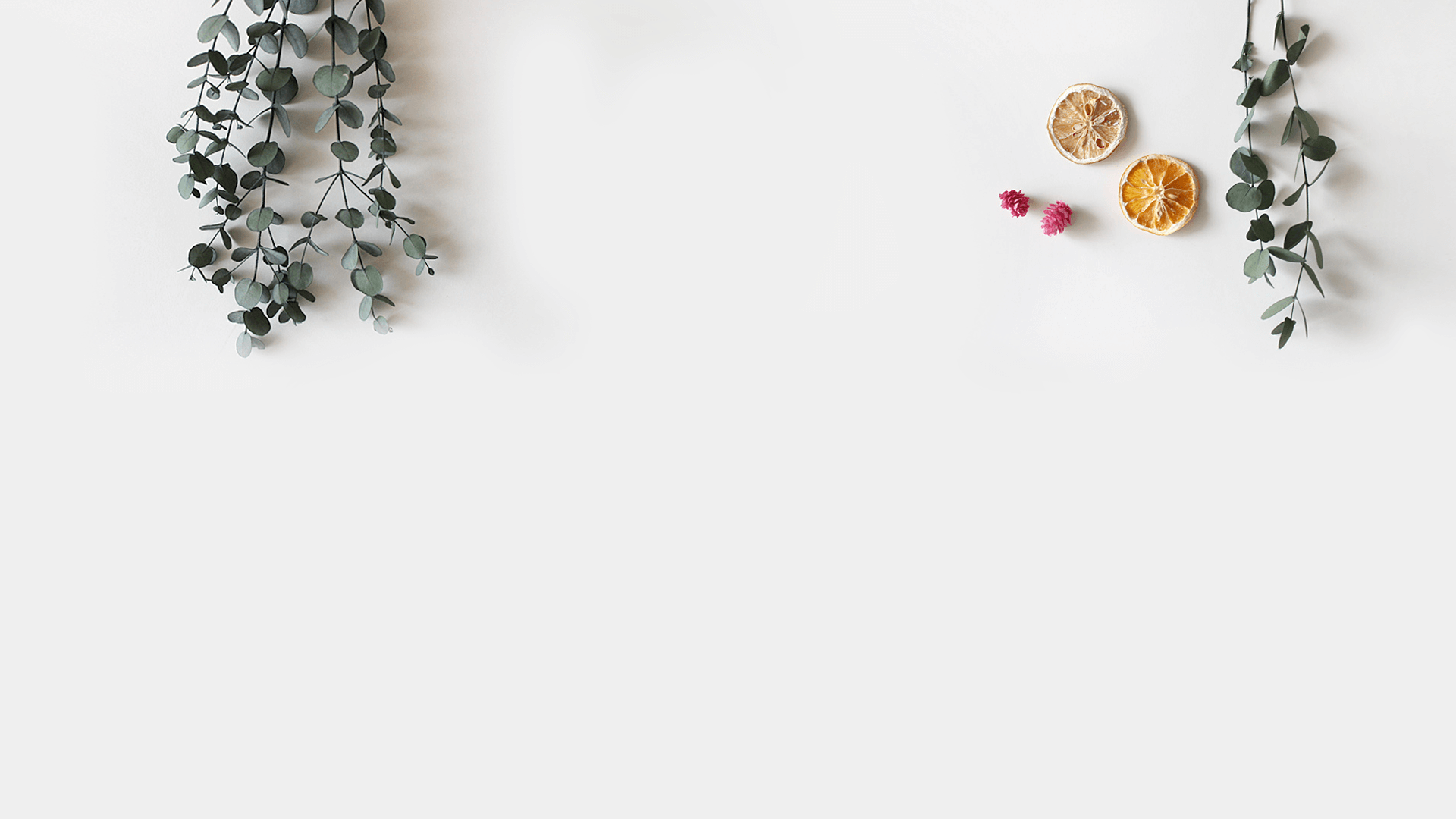 《小学美术微课程资源开发与应用的实践研究》
（结题报告）
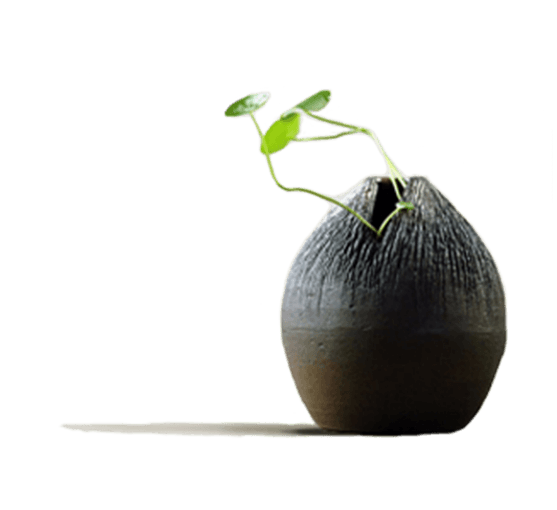 金立成 
常州市武进区崔桥小学
目录
一
课题试图解决的主要问题
二
课题核心概念的再理解
三
课题研究的目标与内容
四
课题研究的主要过程与方法
五
课题研究的主要成果
六
课题研究的价值与社会效益
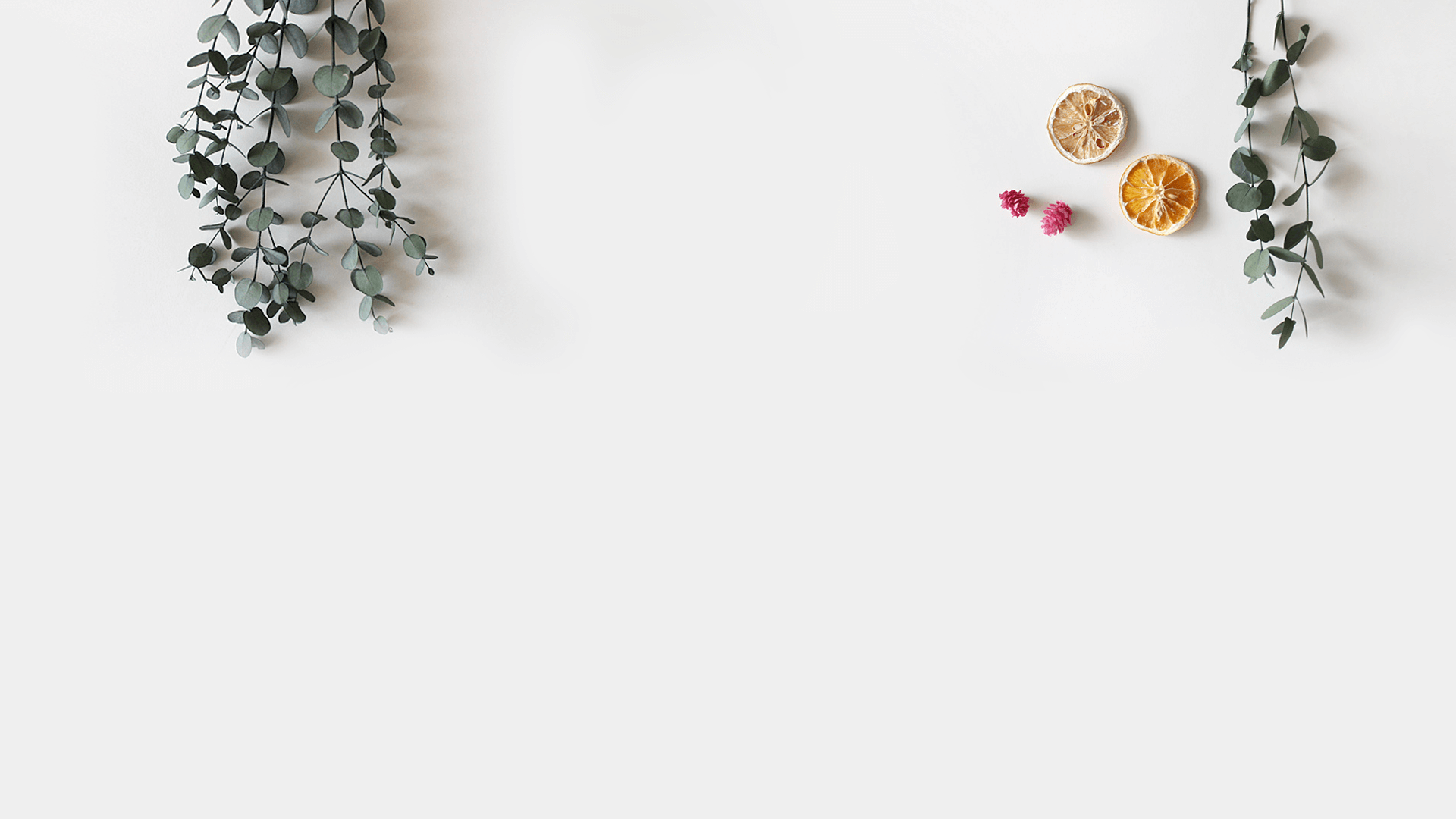 一、
课题试图解决的主要问题
（三）微课程资源应用转变单一的评价方式
（二）微课程资源应用转变单一的教与学的方式
（一）微课程开发整合美术学习的内容
在美术教学中，部分教师面对大量的学习内容时候，容易出现选择和运用学习素材偏多、偏散，不能聚焦学习的重点和难点的教学现象。常常因长时间的讲解和示范容易出现纰漏和偏差，挤占和降低学生的学习时间和学习效率。而，运用微课程开发的原则和技术，能够帮助老师解决学习内容的体量，聚焦核心，提高学习效率。
在美术教学中，部分教师对学生的评价紧紧围绕学生的作品和学生的行为习惯。而忽视了学生在学习过程中的生长和变化，不利于学生健康全面的发展。在微课程资源应用过程中，教师要时刻关注并掌握每一个学生的学习情况，针对学生的时时学情及时作出评价，鼓励学生继续参与其中的学习，从而激发学生学习的动力，让学生获得成功的体验。
在美术教学中，部分教师在教学过程中方法比较单一，通过大量的图片资源、教师讲解和教师示范来指导学生进行美术学习和创作。学生在学习过程中，被动接收大量的学习内容和机械化地来掌握相关知识和技能。学生的主体意识、学习能力和情感态度难以得到发展。
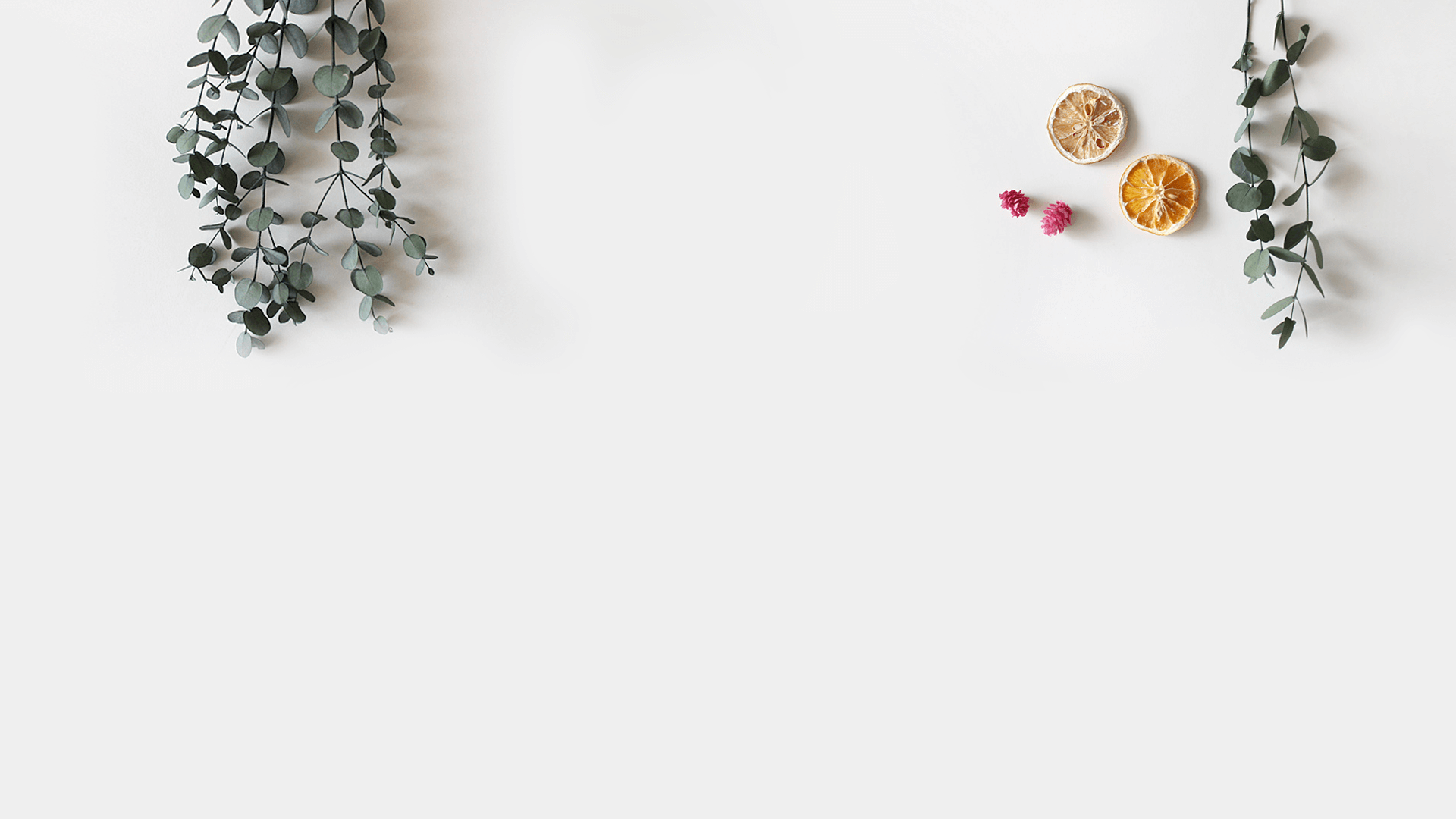 二、
课题核心概念的再理解
微课程是一种片段化的学习资源。微课程以建构主义为指导，随着教学需求、资源应用、学生反馈的变化而处于不断的动态发展之中。微课程以教学视频为主要呈现方式，围绕核心知识点讲授、实践操作、疑难问题解答等环节展开的教与学的过程和相关资源的有机结合体。微课程还必须具备一套完整的教学设计，包含课程设计、开发、实施、评价等环节等。
（一）对微课程的理解
微课程资源包括自主学习单、微课程、作业练习和评价反馈这四个部分组成的。在课堂教学中才能体现微课程资源的学习价值。在学习活动中，学生在任务驱动下围绕某一个知识点进行自主学习微课程，内化相关学习内容，通过作业练习来检测学习成果并将学习成果反馈给教师。
（二）对微课程资源的理解
美术微课程资源主要运用在主题讲授、示范创作和拓展延伸这三个学习环节中。通过主题讲授微课程，来引导学生掌握相关的学习内容。通过示范创作微课程，来引导学生掌握相关美术表现方法和美术创作过程及步骤。通过拓展延伸微课程，丰富学生的艺术素养和情感体验。
（三）对美术微课程资源的理解
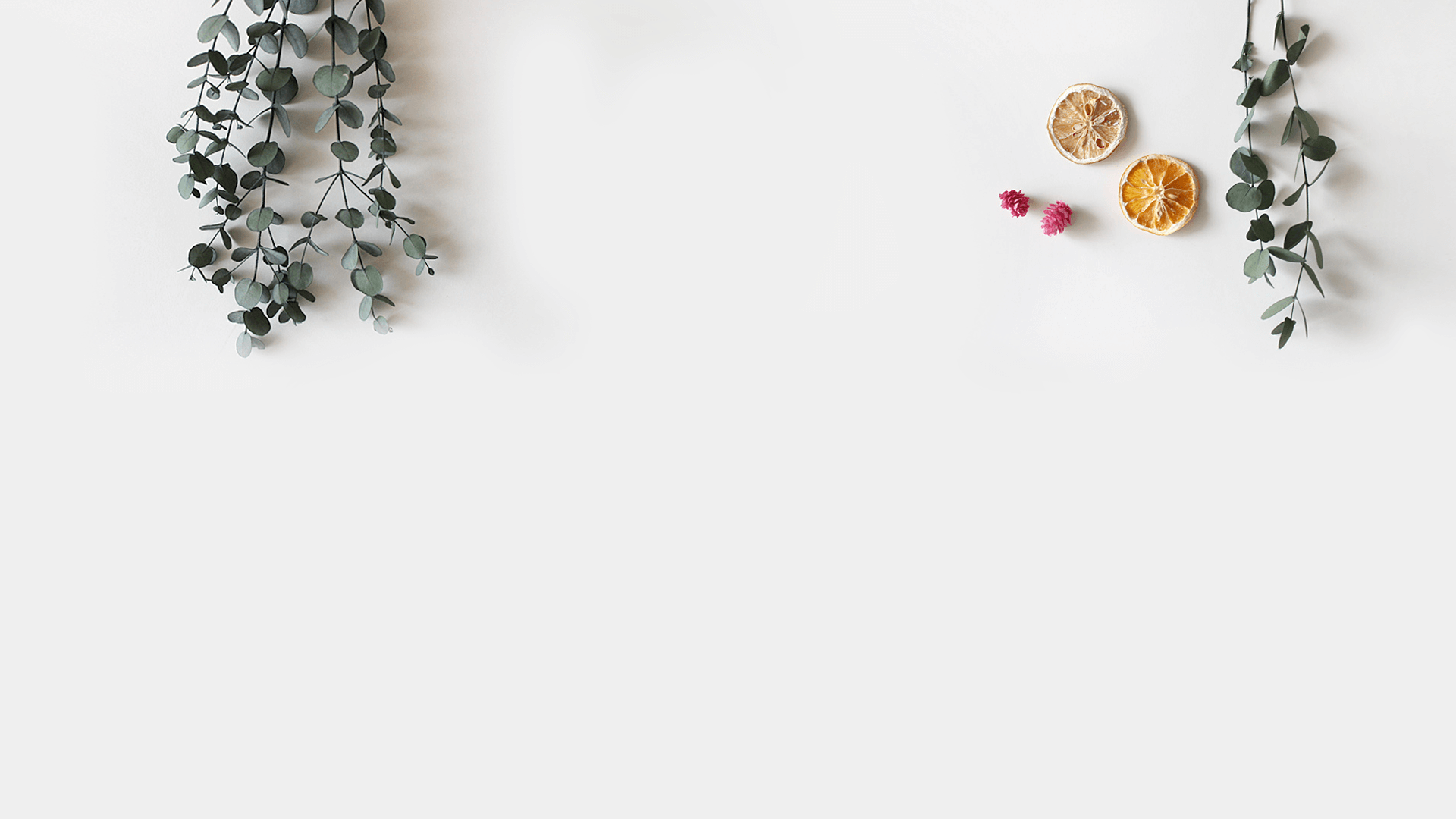 三、
课题研究的目标与内容
（一）研究目标
1.通过研究，了解微课程开发的相关理论和途径，掌握微课程开发的相关知识和技术，有效运用微课程资源开展各项教学活动，提高教师的信息素养和学科教学能力
3.通过研究，设计制定小学美术微课程资源开发与运用的评价机制。
2.通过研究，运用微课程资源开展多元化的学习方式和学习途径，提高学生自主学习能力和信息化素养，养成终身学习的意识和能力。
4.通过研究，建立低中高、四大学习领域和单元主题式小学美术微课程资源库。
（二）研究内容
1.微课程和微课程资源的含义、特点和教学价值的文献研究。
2.微课程和微课程资源在小学美术教学中应用的调查研究。
3.小学美术微课程资源内容体系构建的研究
4.小学美术微课程资源开发的途径和策略研究
5.小学美术微课程资源应用的途径和策略研究
6.小学美术微课程资源开发与应用的评价研究
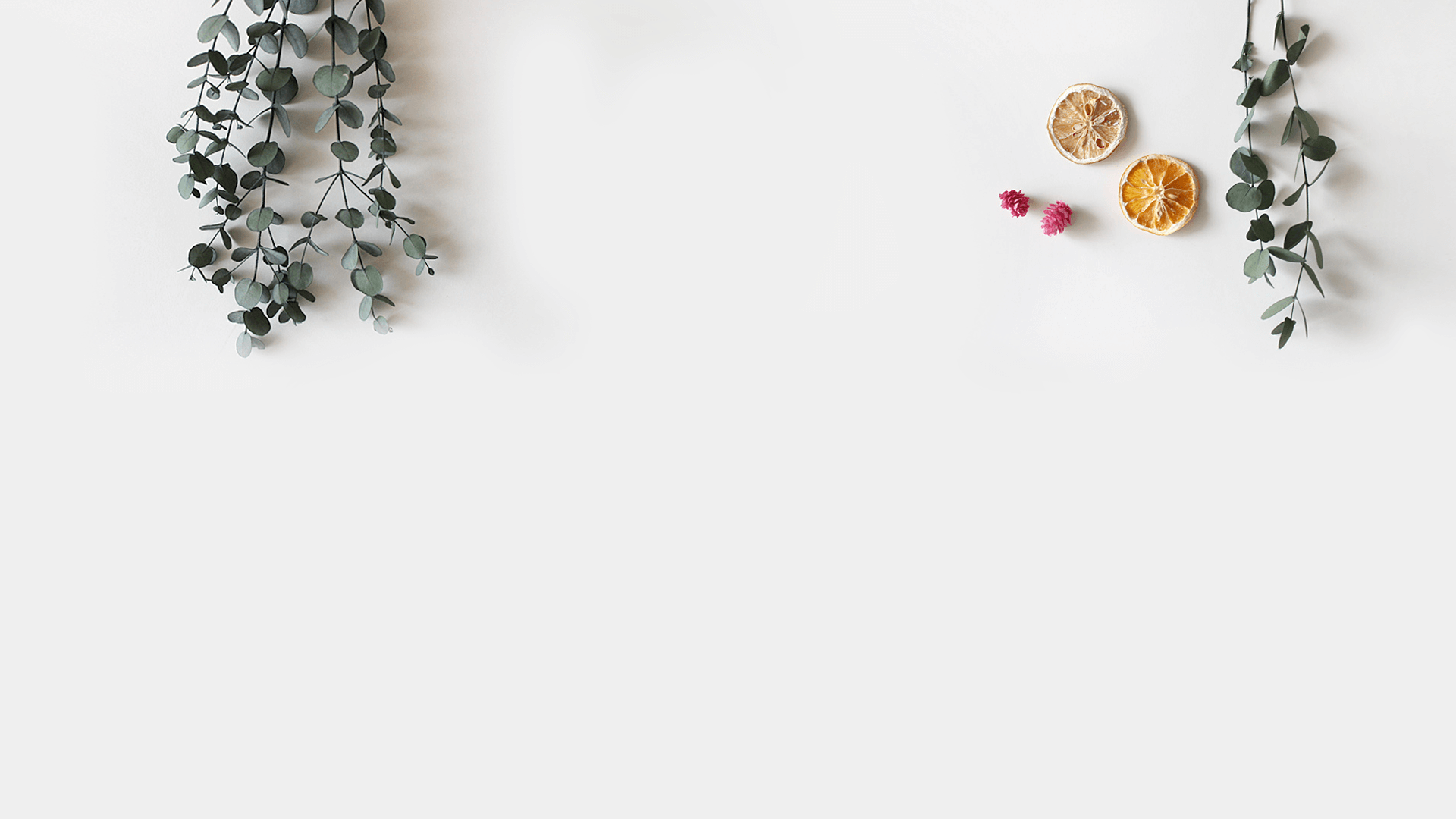 四、
课题研究的主要过程与方法
主要任务：一是开题（2018.6），结合专家意见进一步修改完善研究方案，在前期文献检索研究基础上，进一步搜索与微课程和微课程资源开发与应用的相关文献资料，查找最新的相关资料，进行有效梳理与分析，进一步拓展研究深度。二是开展问卷调查，包括对5所实验学校的教师和部分学生进行问卷调查，了解美术微课程和微课程资源现状开发与应用的现状以及对学生的学习效能的影响；三是建构小学美术微课程资源开发与应用的研究体系，举行专家论证活动。
（一）课题启动与顶层设计阶段
（2018.1 － 2018.6）
主要任务：一是开展微课程开发的技术培训，掌握并运用相关工具来开发微课程资源，积累微课程制作的经验。二是围绕微课程资源开发的内容体系，选择有代表性的美术内容设计制作微课程。三是通过专题交流分享不同领域、不同学段、不同学习内容的微课程资源，提高教师设计微课程的能力。四是结合开发的微课程资源，开展基于微课程的小学美术教学研究，探索微课程资源在教学环节、混合式学习和翻转课堂教学中的实践运用，小结相关的教学经验。五是制定微课程资源开发与应用的评价研究。
（二）试点研究与教师培训阶段
      （2018.7－2019.12）
美术微课程资源主要运用在主题讲授、示范创作和拓展延伸这三个学习环节中。通过主题讲授微课程，来引导学生掌握相关的学习内容。通过示范创作微课程，来引导学生掌握相关美术表现方法和美术创作过程及步骤。通过拓展延伸微课程，丰富学生的艺术素养和情感体验。
（三）整体推进的实施阶段
          （2020.1－2020.10）
主要任务：一是全面推进微课程资源开发与应用。立足前期的实践经验和基础，有序开展微课程资源的开发和应用。二是尝试开展线上微课程资源的运用研究。三是修改并完善微课程资源开发与应用的评价体系。
主要任务：一是在实践研究的基础上，分析总结反思，完成研究的补充工作，提炼理论要点和实践策略，完成课题结题工作。二是对各阶段形成的研究成果进行总结提炼，形成小学美术微课程资源行之有效的开发与运用的途径策略。三是成果梳理、推广，提升课题研究成果的影响力和辐射面。
（四）课题总结、成果推广阶段
（2020.11－2020.12）
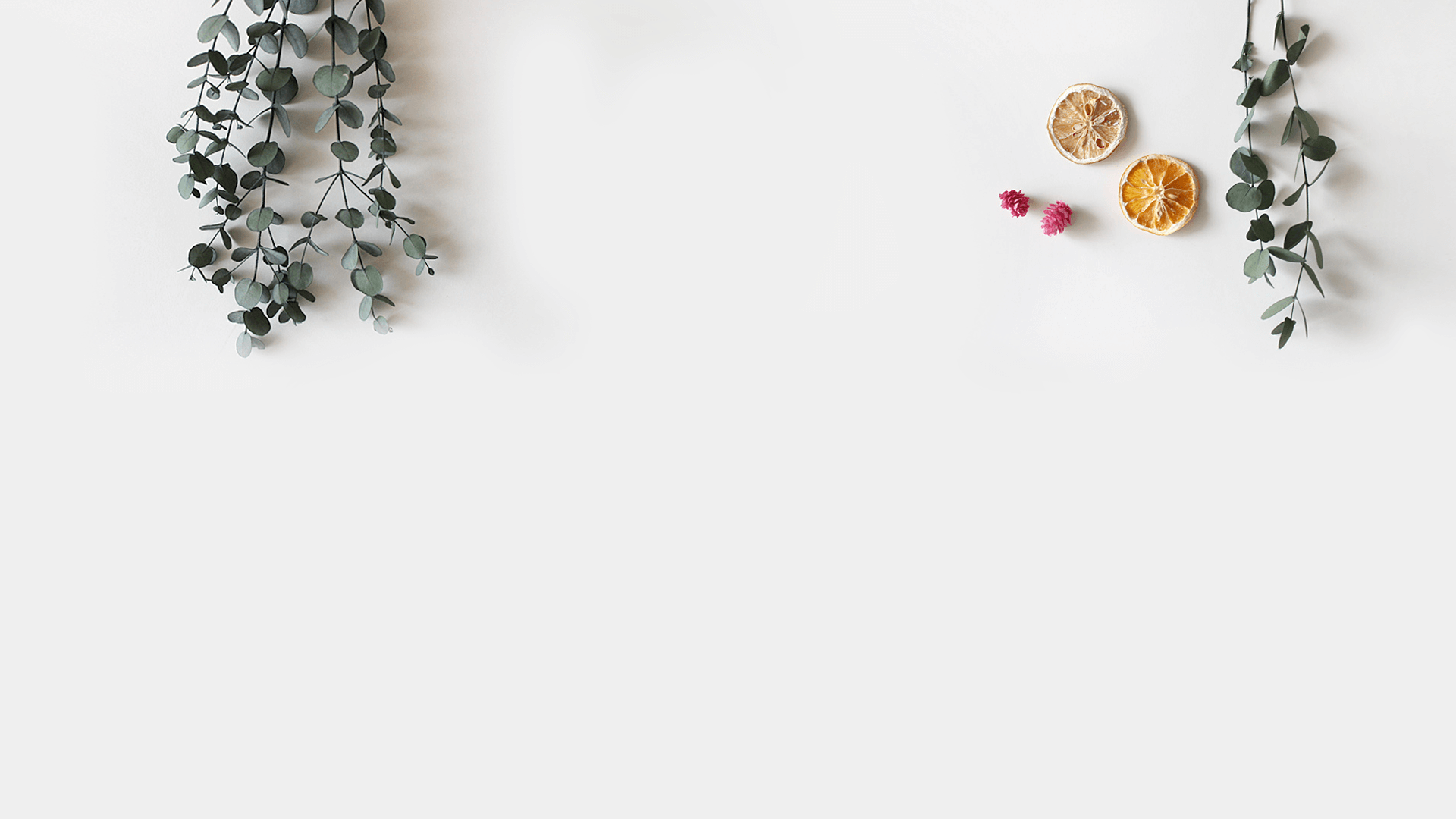 五、
课题研究的主要成果
（一）国内外相关研究文献综述与现状调查
（三）小结：
（二）调查发现：
（一）文献研究：
在文献研究过程发现，微课程是一种片段化的学习资源。微课程以建构主义为指导，随着教学需求、资源应用、学生反馈的变化而处于不断的动态发展之中。微课程以教学视频为主要呈现方式，围绕核心知识点讲授、实践操作、疑难问题解答等环节展开的教与学的过程和相关资源的有机结合体。微课程还必须具备一套完整的教学设计，包含课程设计、开发、实施、评价等环节等。
本课题将进一步分析并梳理微课程资源开发的相关方法，结合学生学习特点和美术教学内容，来设计制作微课程资源并总结美术微课程资源开发的一般途径，提高美术微课程质量和学习成效。基于微课程资源开展小学美术教学应用研究，设计教学模式、开展教学实践和组织教学研讨来分析、讨论并总结小学美术微课程资源应用的途径，从而填补空白。
对参与研究的5所小学美术教师和学生进行问卷调查发现微课程已经在小学美术教学中开展相关的应用实践。但存在以下三个问题：第一，部分老师对微课或微课程的认识不够全面，较为单一的认为是辅助教师教学的视频资源；第二，部分老师对设计制作微课程存在差异，没有统一的制作要求，质量不高，成效一般；第三，微课使用单一，仅用作教师示范呈现且运用效果一般。
（二）小学美术微课程资源开发实践途径
3.小学美术微课程学习内容开发策略
2.小学美术微课程制作方法和设备工具
1.小学美术微课程开发设计原则
（1）明确定位原则
（2）小模块呈现原则
（3）简洁实用原则
（1）整体构思，准备素材资源
（2）精心拍摄，录制视频资源
（3）后期编辑，完善微课程
（1）主题讲授式微课程
（2）示范创作式微课程
（3）拓展延伸式微课程
5.小学美术单元主题微课程开发策略
6.小学美术微课程资源开发实施情况
4.小学美术微课程学习领域开发策略
（1）“造型·表现”学习领域
（2）“设计·应用”学习领域
（3）“欣赏·评述”学习领域
（4）“综合·探索”学习领域
围绕某一个主题，开展形式不同的学习活动，培养学生从多角度了解并表现主题内容。
（1）明确研究方向，掌握微课程开发相关技术手段
（2）扎实开展工作，根据任务完成微课程资源
（3）分享交流心得，总结微课程资源开发策略
（三）开展微课程资源在小学美术课堂教学中应用研究
1. 微课程资源在教学环节中应用研究：
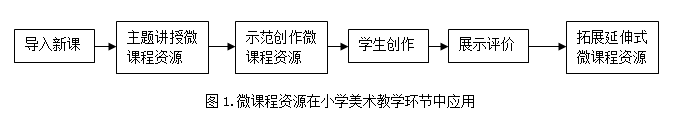 微课程主要在新授环节、示范环节和拓展环节等三个环节进行应用，如图1。在教学过程中，可以根据教学需要和学习内容，选择相应的教学环节进行应用。微课程资源应用时，需要设计并明确学习任务，有序组织组织学生进行自主学习，并对学生的学习成果进行提问回答和实践操作来检测学习成效，以此来掌握学生动态中的学情，可及时调整教学策略或把握生成性的学习资源。
（三）开展微课程资源在小学美术课堂教学中应用研究
（三）开展微课程资源在小学美术课堂教学中应用研究
单击添加您的标题
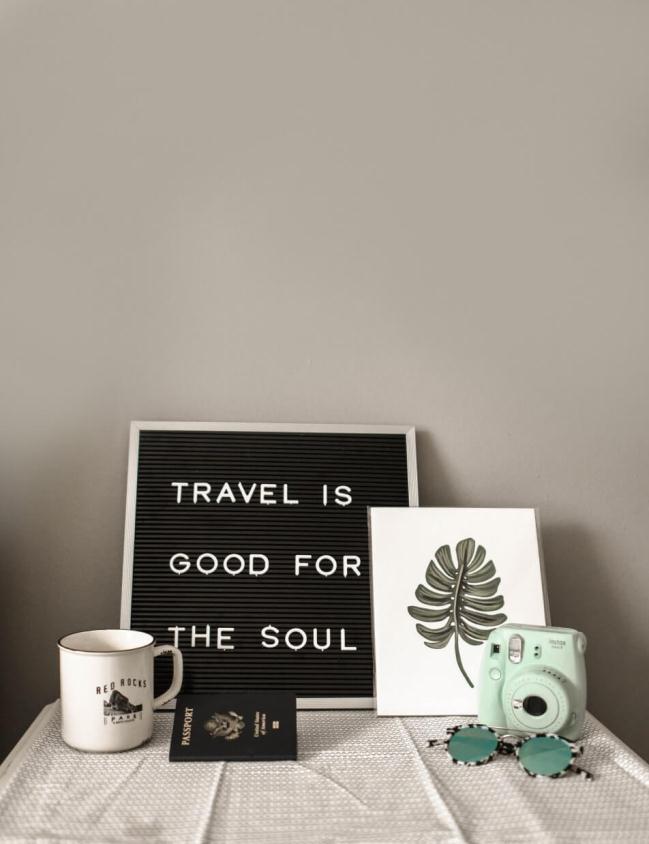 研究背景
研究意义
单击此处添加段落文本单击此处添加段落文本单击此处添加段落文本
单击此处添加段落文本单击此处添加段落文本单击此处添加段落文本
标题文本预设
标题文本预设
标题文本预设
标题文本预设
此部分内容作为文字排版占位显示（建议使用主题字体）
此部分内容作为文字排版占位显示（建议使用主题字体）
此部分内容作为文字排版占位显示（建议使用主题字体）
此部分内容作为文字排版占位显示（建议使用主题字体）
单击添加您的标题
单击添加您的标题
研究背景
点击增加文本内容    点击增加文本内容
点击增加文本内容    点击增加文本内容
点击增加文本内容    点击增加文本内容
点击增加文本内容    点击增加文本内容
点击增加文本内容    点击增加文本内容
点击增加文本内容    点击增加文本内容
标题文本预设
标题文本预设
标题文本预设
标题文本预设
此部分内容作为文字排版占位显示（建议使用主题字体）
此部分内容作为文字排版占位显示（建议使用主题字体）
此部分内容作为文字排版占位显示（建议使用主题字体）
此部分内容作为文字排版占位显示（建议使用主题字体）
单击添加您的标题
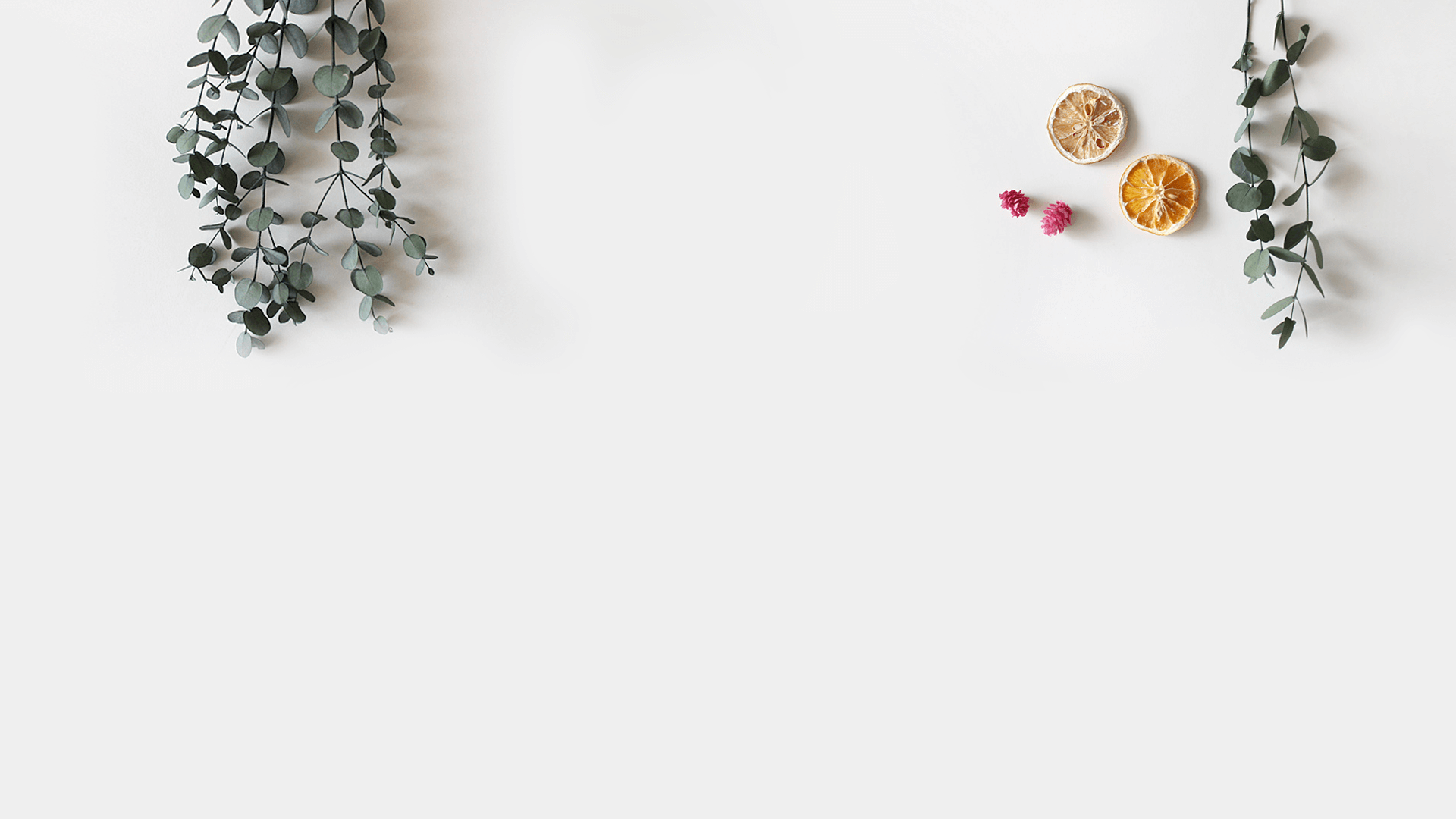 02
单击添加您的标题
标题文本预设
标题文本预设
标题文本预设
标题文本预设
此部分内容作为文字排版占位显示（建议使用主题字体）
此部分内容作为文字排版占位显示（建议使用主题字体）
此部分内容作为文字排版占位显示（建议使用主题字体）
此部分内容作为文字排版占位显示（建议使用主题字体）
单击添加您的标题
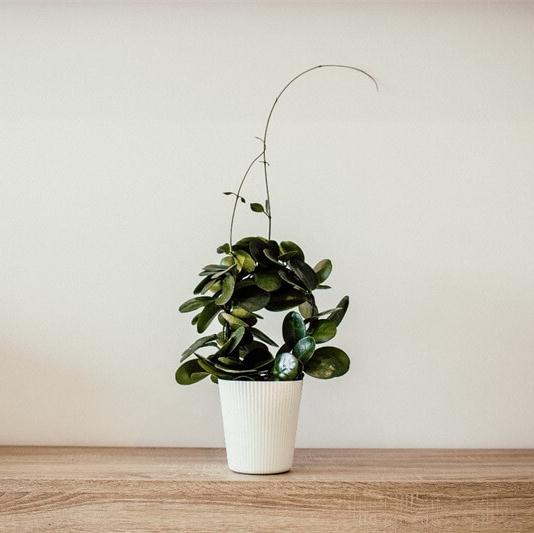 KEY  WORD
KEY  WORD
KEY  WORD
KEY  WORD
单击添加您的标题
编辑标题
点击文本框即可进行编辑输入相关内容点击文本框即可进行编辑输入相关内容
编辑标题
点击文本框即可进行编辑输入相关内容点击文本框即可进行编辑输入相关内容
编辑标题
点击文本框即可进行编辑输入相关内容点击文本框即可进行编辑输入相关内容
标题文本预设
标题文本预设
标题文本预设
标题文本预设
此部分内容作为文字排版占位显示（建议使用主题字体）
此部分内容作为文字排版占位显示（建议使用主题字体）
此部分内容作为文字排版占位显示（建议使用主题字体）
此部分内容作为文字排版占位显示（建议使用主题字体）
单击添加您的标题
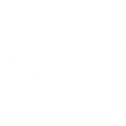 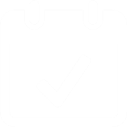 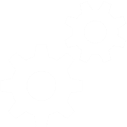 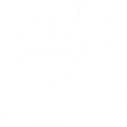 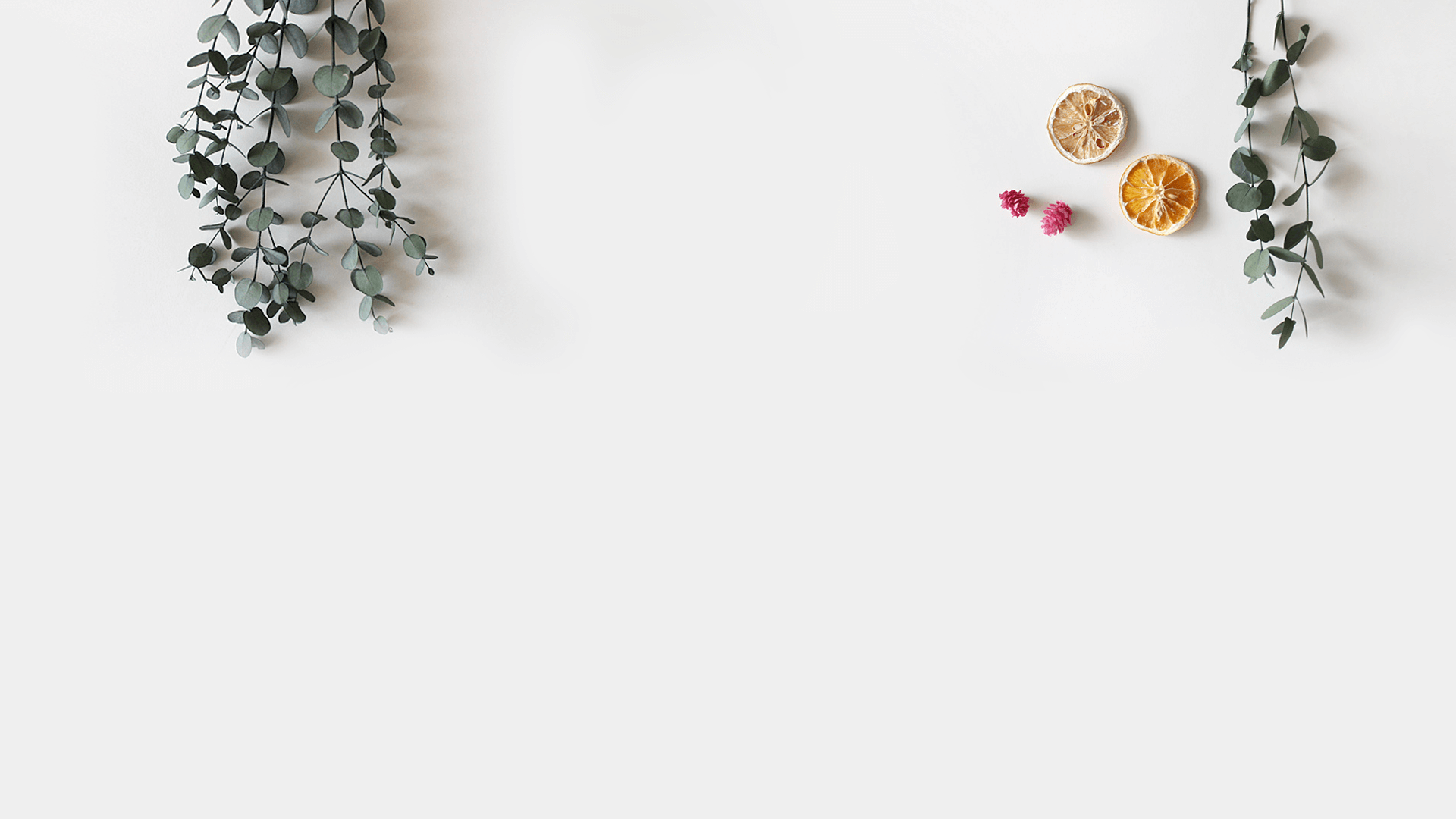 03
单击添加您的标题
单击添加您的标题
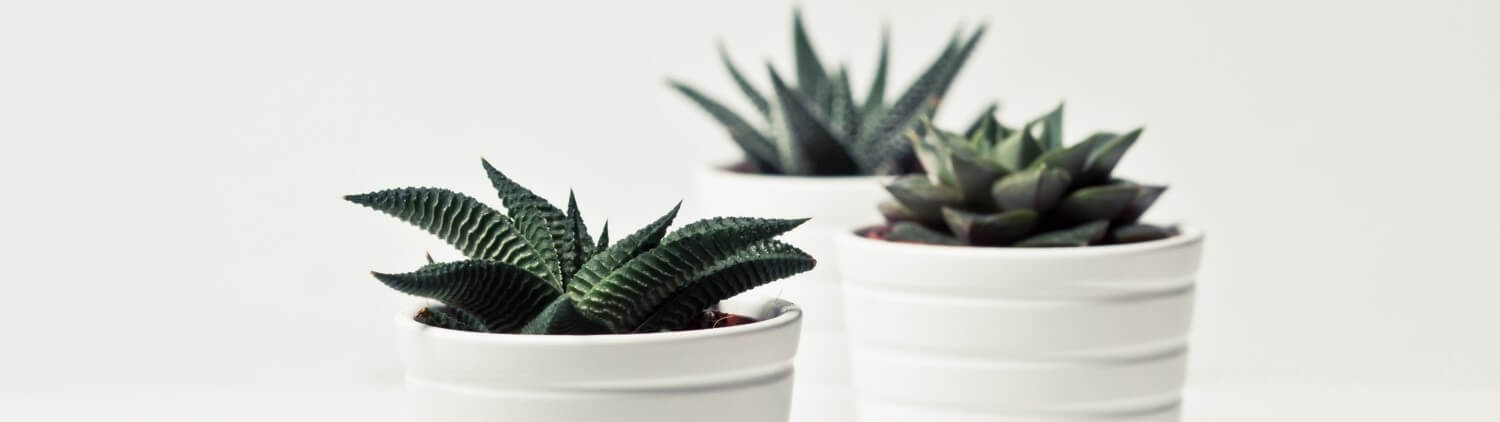 标题文本预设
点击文本框即可进行编辑输入相关内容点击文本框即可进行编辑输入相关内容点击文本框点击文本框即可进行编辑输入相关内容点击文本框即可进行编辑输入相关内容点击文本框
标题文本预设
标题文本预设
标题文本预设
标题文本预设
此部分内容作为文字排版占位显示（建议使用主题字体）
此部分内容作为文字排版占位显示（建议使用主题字体）
此部分内容作为文字排版占位显示（建议使用主题字体）
此部分内容作为文字排版占位显示（建议使用主题字体）
单击添加您的标题
单击添加您的标题
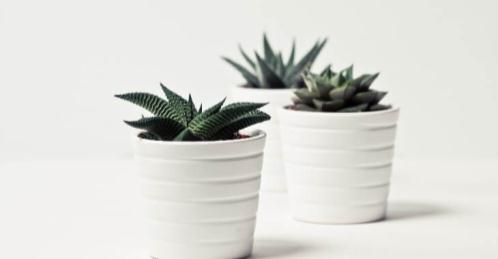 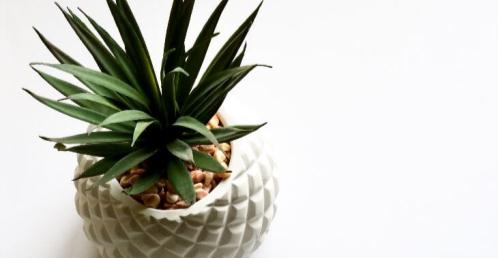 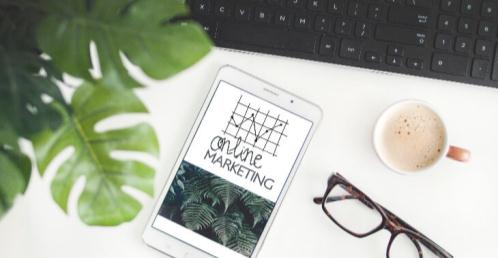 重点与难点
Lorem ipsum dolor sit amet, consectetur adipiscing elit. Donec luctus nibh sit amet sem vulputate venenatis bibendum orci pulvinar.
标题文本预设
标题文本预设
标题文本预设
标题文本预设
此部分内容作为文字排版占位显示（建议使用主题字体）
此部分内容作为文字排版占位显示（建议使用主题字体）
此部分内容作为文字排版占位显示（建议使用主题字体）
此部分内容作为文字排版占位显示（建议使用主题字体）
单击添加您的标题
04
03
02
01
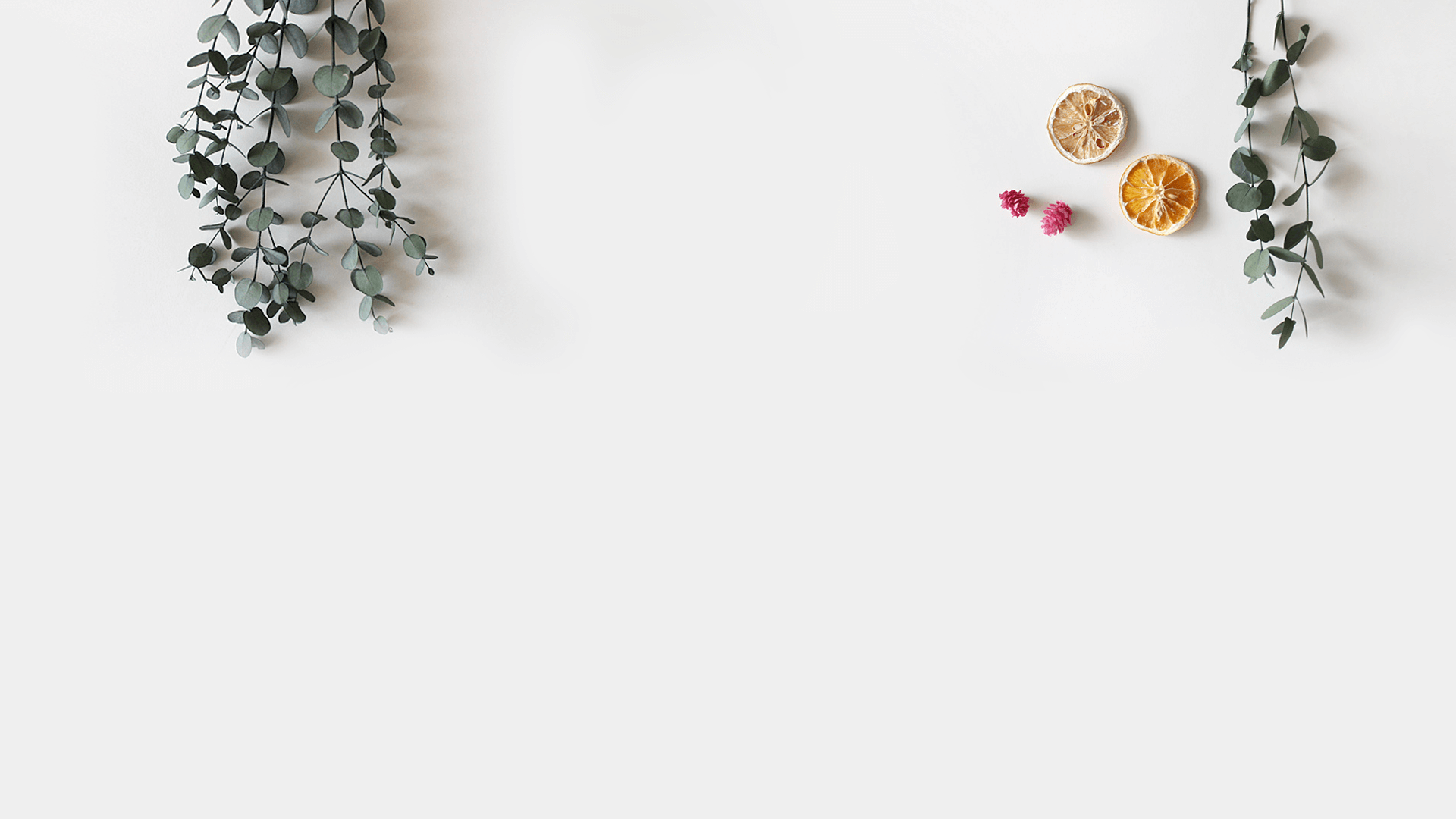 04
单击添加您的标题
研究成果
研究成果
研究成果
此部分内容作为文字排版占位显示（建议使用主题字体）
此部分内容作为文字排版占位显示（建议使用主题字体）
此部分内容作为文字排版占位显示（建议使用主题字体）
研究成果与展望
单击添加您的标题
标题文字添加
标题文字添加
用户可以在投影仪或者计算机上进行演示也可以将演示文稿打印出来，制作成胶片以便应用到更广泛的领域中
用户可以在投影仪或者计算机上进行演示也可以将演示文稿打印出来，制作成胶片以便应用到更广泛的领域中
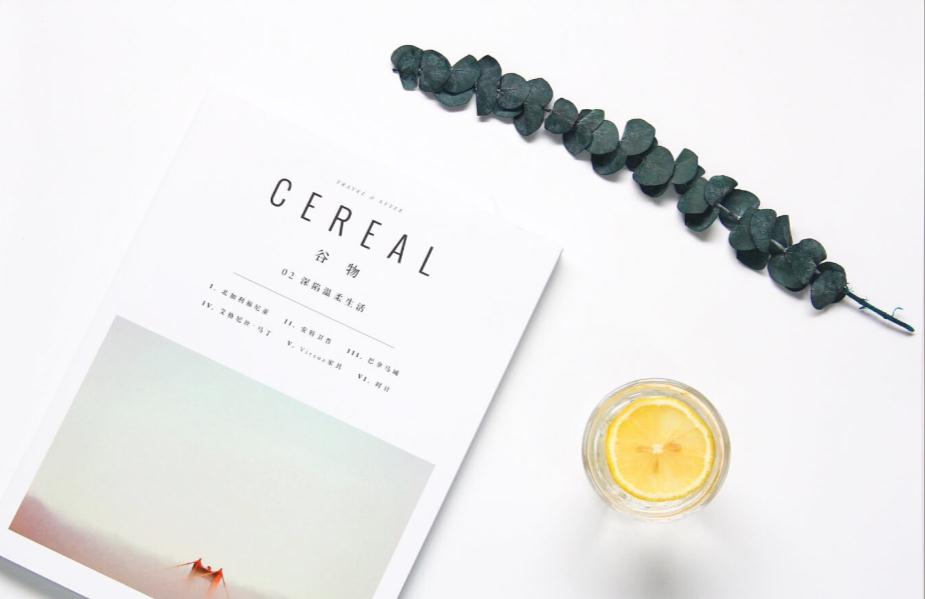 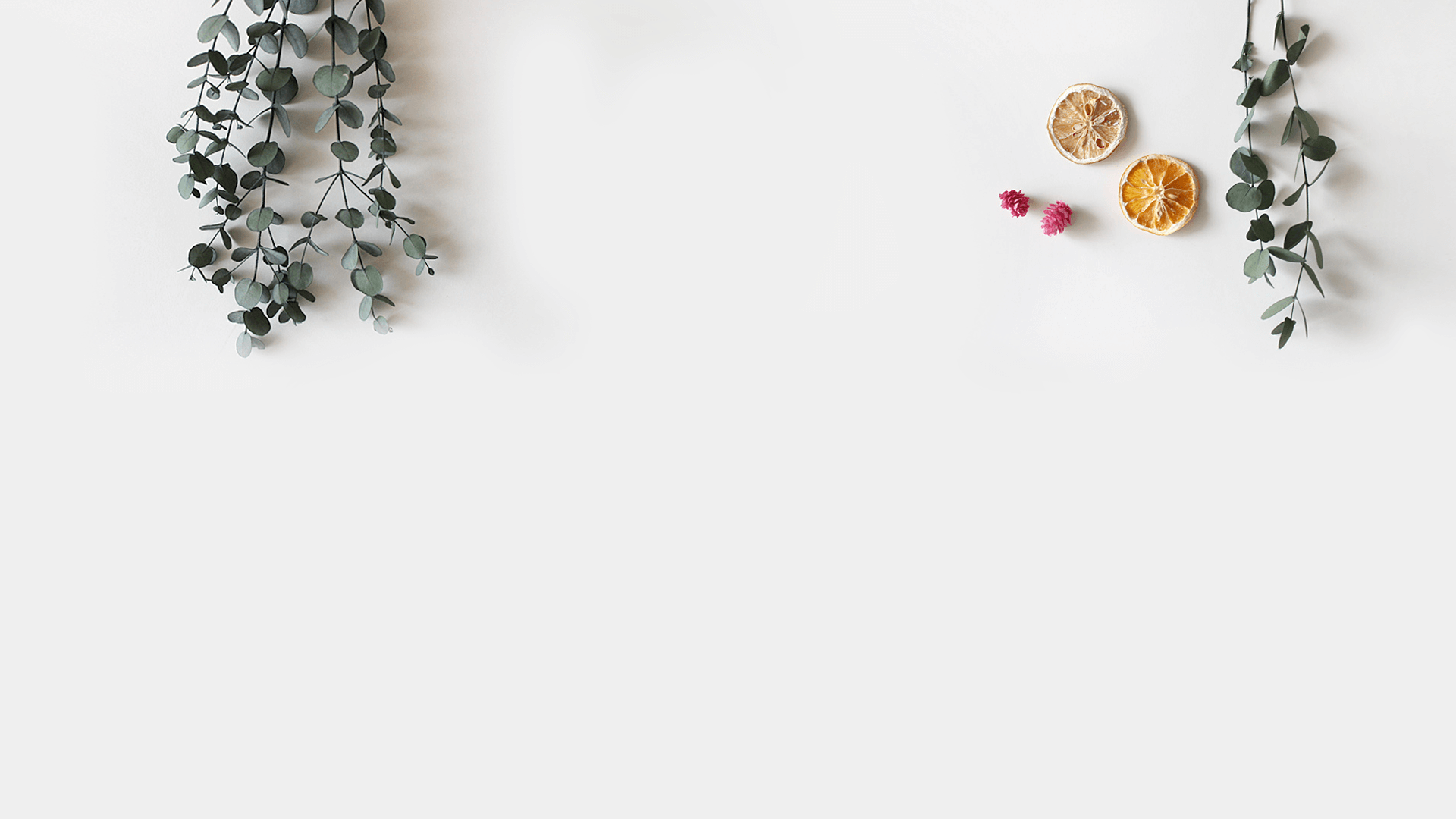 05
单击添加您的标题
单击添加您的标题
点击文本框即可进行编辑输入相关内容点击文本框即可进行编辑输入相关内容点击文本框即可进行编辑输入相关内容点击文本框即可进行编辑输入相关内容
PowerPoint offers word processing, outlining, drawing, graphing, and presentation management tools all designed to be easy to use and learn.
点击文本框即可进行编辑输入相关内容点击文本框即可进行编辑输入相关内容点击文本框即可进行编辑输入相关内容点击文本框即可进行编辑输入相关内容
单击添加您的标题
论文总结
點擊這裡更換相關內容，增加你的文字描述和相關素材。點擊這裡更換相關內容。
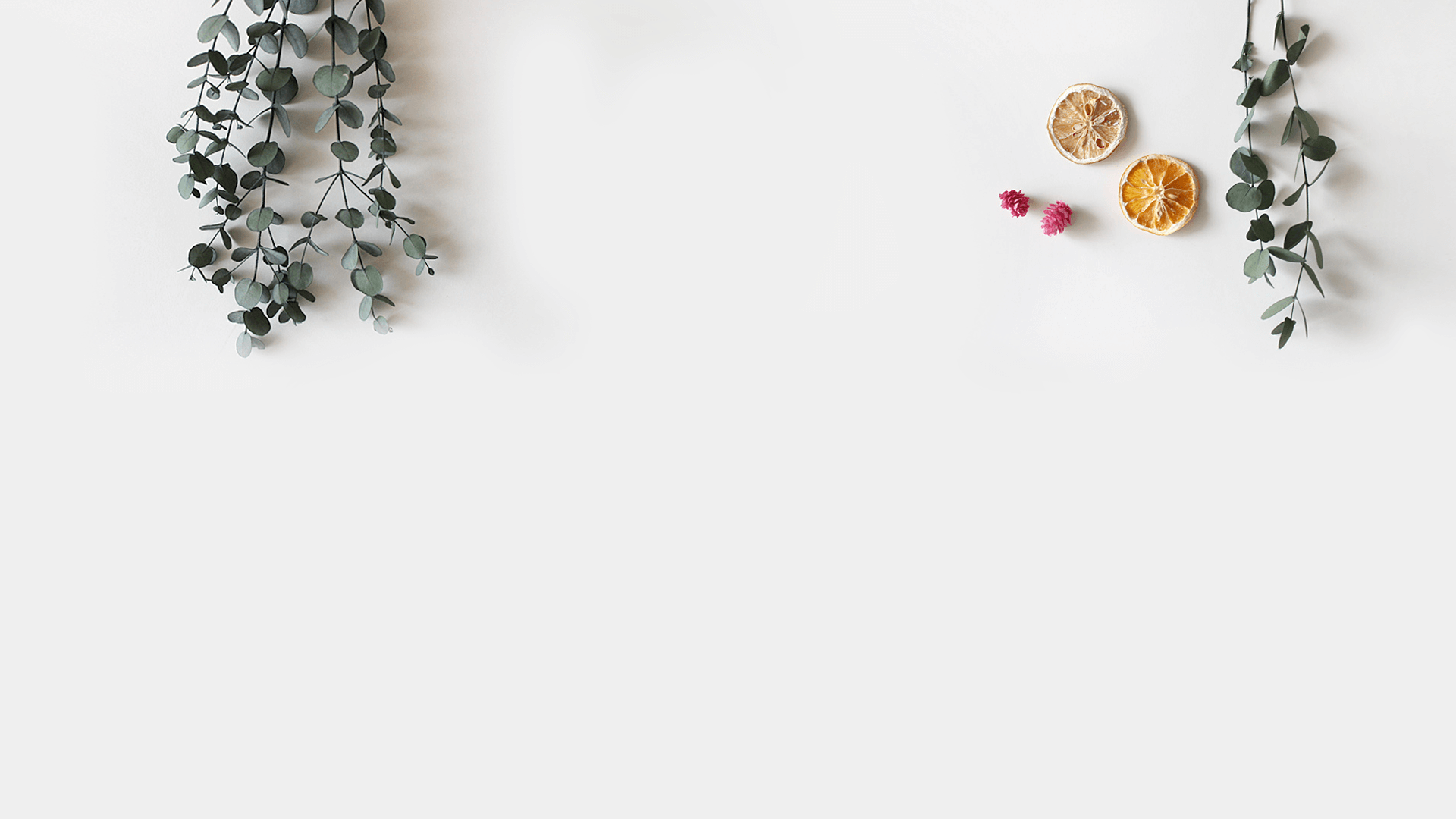 感
谢
聆
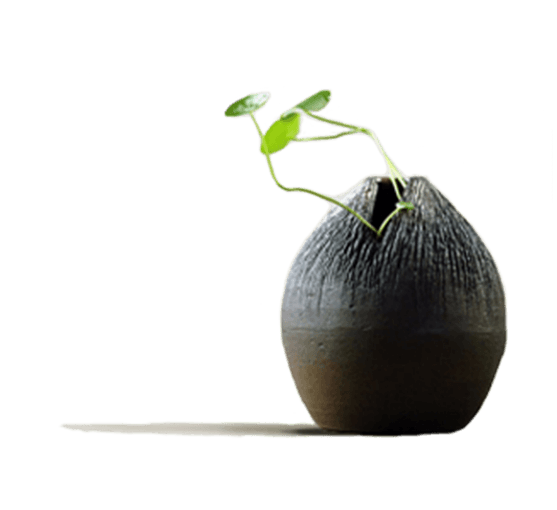 汇报人：第一PPT
听
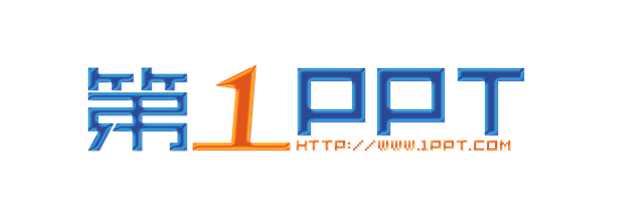 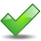 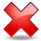 可以在下列情况使用
不限次数的用于您个人/公司、企业的商业演示。
拷贝模板中的内容用于其它幻灯片母版中使用。
不可以在以下情况使用
用于任何形式的在线付费下载。
收集整理我们发布的免费资源后，刻录光碟销售。
PPT模板下载：www.1ppt.com/moban/                行业PPT模板：www.1ppt.com/hangye/ 
节日PPT模板：www.1ppt.com/jieri/                      PPT素材下载：www.1ppt.com/sucai/
PPT背景图片：www.1ppt.com/beijing/                 PPT图表下载：www.1ppt.com/tubiao/      
优秀PPT下载：www.1ppt.com/xiazai/                   PPT教程：       www.1ppt.com/powerpoint/      
Word教程：    www.1ppt.com/word/                    Excel教程：     www.1ppt.com/excel/  
资料下载：      www.1ppt.com/ziliao/                    PPT课件下载：www.1ppt.com/kejian/ 
范文下载：      www.1ppt.com/fanwen/                 试卷下载：      www.1ppt.com/shiti/  
教案下载：      www.1ppt.com/jiaoan/                   字体下载：      www.1ppt.com/ziti/